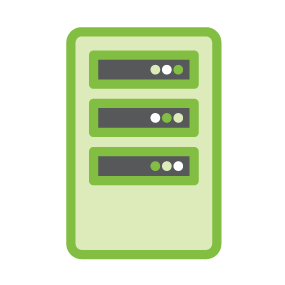 SERVER
OCP NIC Community UpdateAugust 2021
For Server Workgroup
Sub-group Project wiki:  https://www.opencompute.org/wiki/Server/Mezz
Mailing List: https://ocp-all.groups.io/g/OCP-NIC
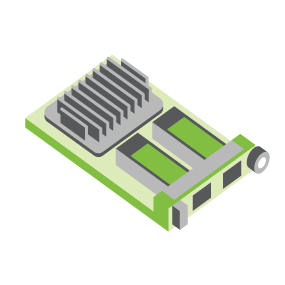 NIC3.0
Agenda
OCP Global Summit
NIC3.0 spec update (draft)
SI Gen5 test fixture
Thermal workgroup update
2021 OCP Global Summit – Selected Abstracts
OCP NIC 3.0: Thermal Considerations
Facebook, Molex, Nvidia
OCP NIC: What's now and the future?
OCP NIC Sub-group
OCP 3.0 NIC TSFF implementation and advantages
Nvidia
OCP NIC 3.0 DPU management
Nvidia
OCP Global Summit Experience Lab demo
OCP foundation approved & allocated a station for OCP NIC demo
Cross group demo: ODSA + NIC adapter in consideration
New acceptance criteria from OCP Foundation might impact eligibility
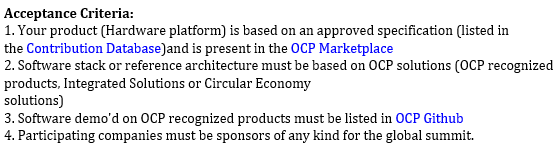 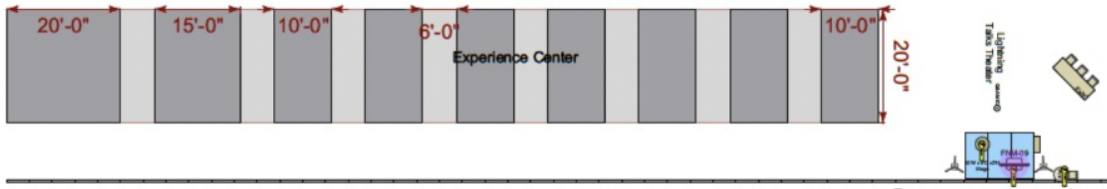 NIC3.0 spec update (draft)
1v2 spec draft is under contributor review. Opening for public review shortly
Changes on Self-shutdown Temperature definition (optional feature)
Include self-shutdown temperature in FRU table
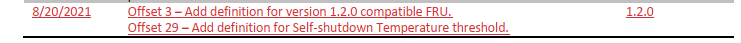 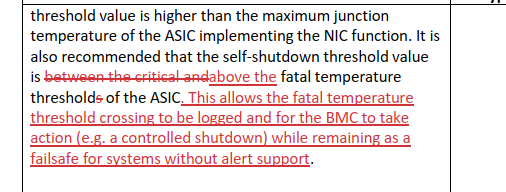 Thermal workgroup update
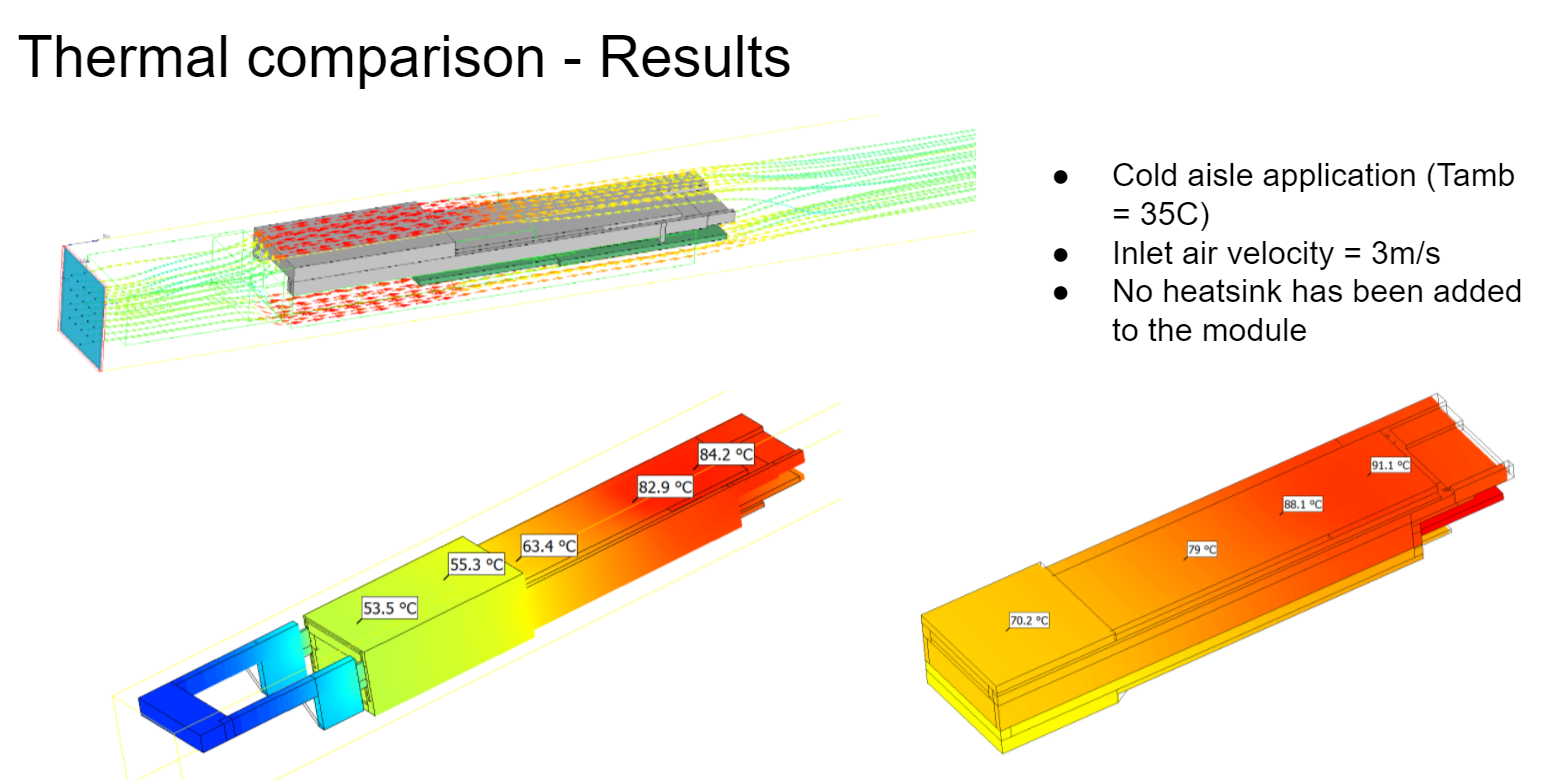 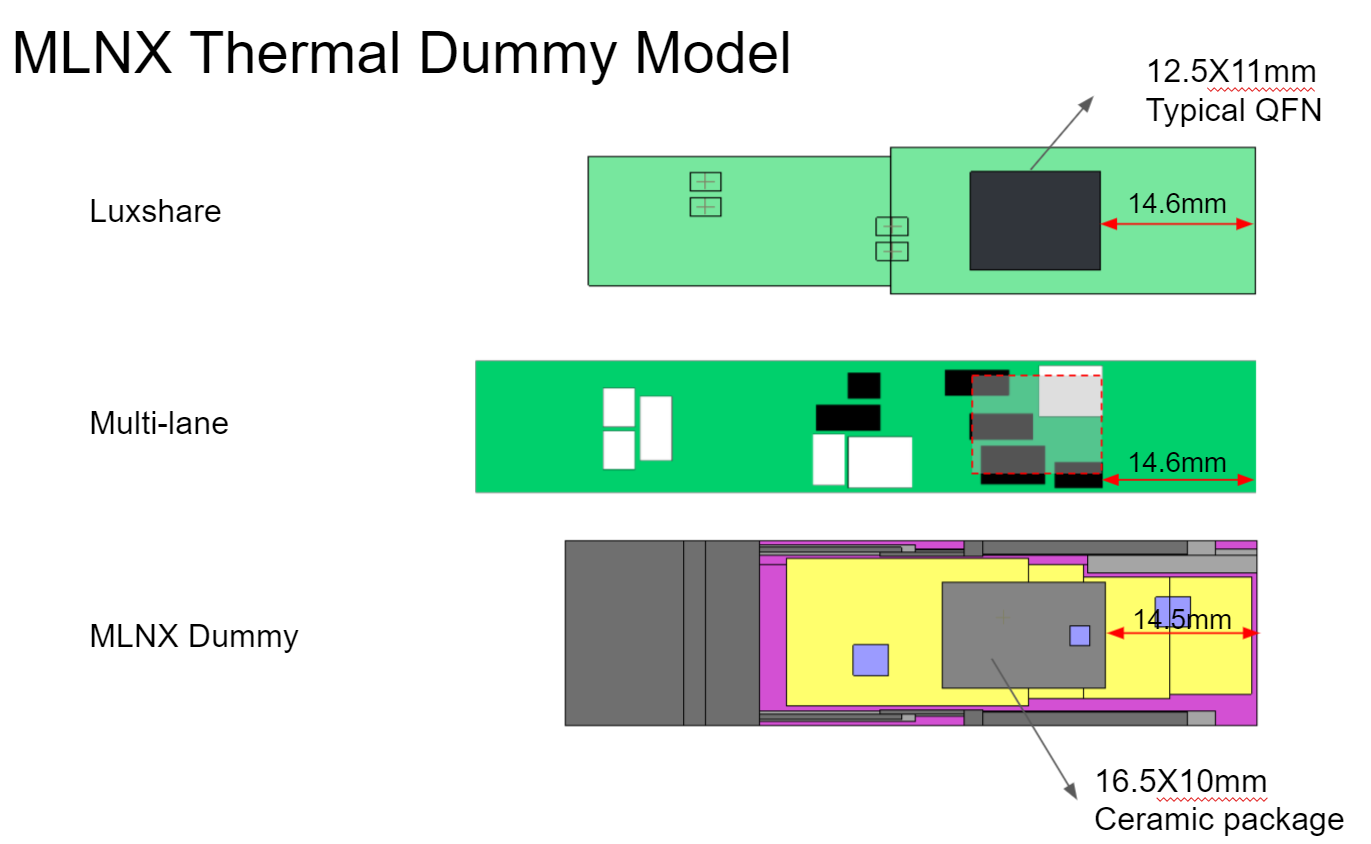 Large thermal gradient at top of module
Aligned to use Tcase near hot-stop instead of average surface temperature
Thermal workgroup update
Good process on thermal alignment from workgroup
Alignment achieved:
aligned the models are comparable among MLNX dummy heater, Luxshare, and multilane model
aligned that the case temperature difference goes down when heatsink applies, wait the final simulation results from MLNX and Molex
aligned in the future that we can use multi-lane module to perform thermal validation
aligned to use Tcase closer to the hot spot as the monitor point instead of the average surface temp
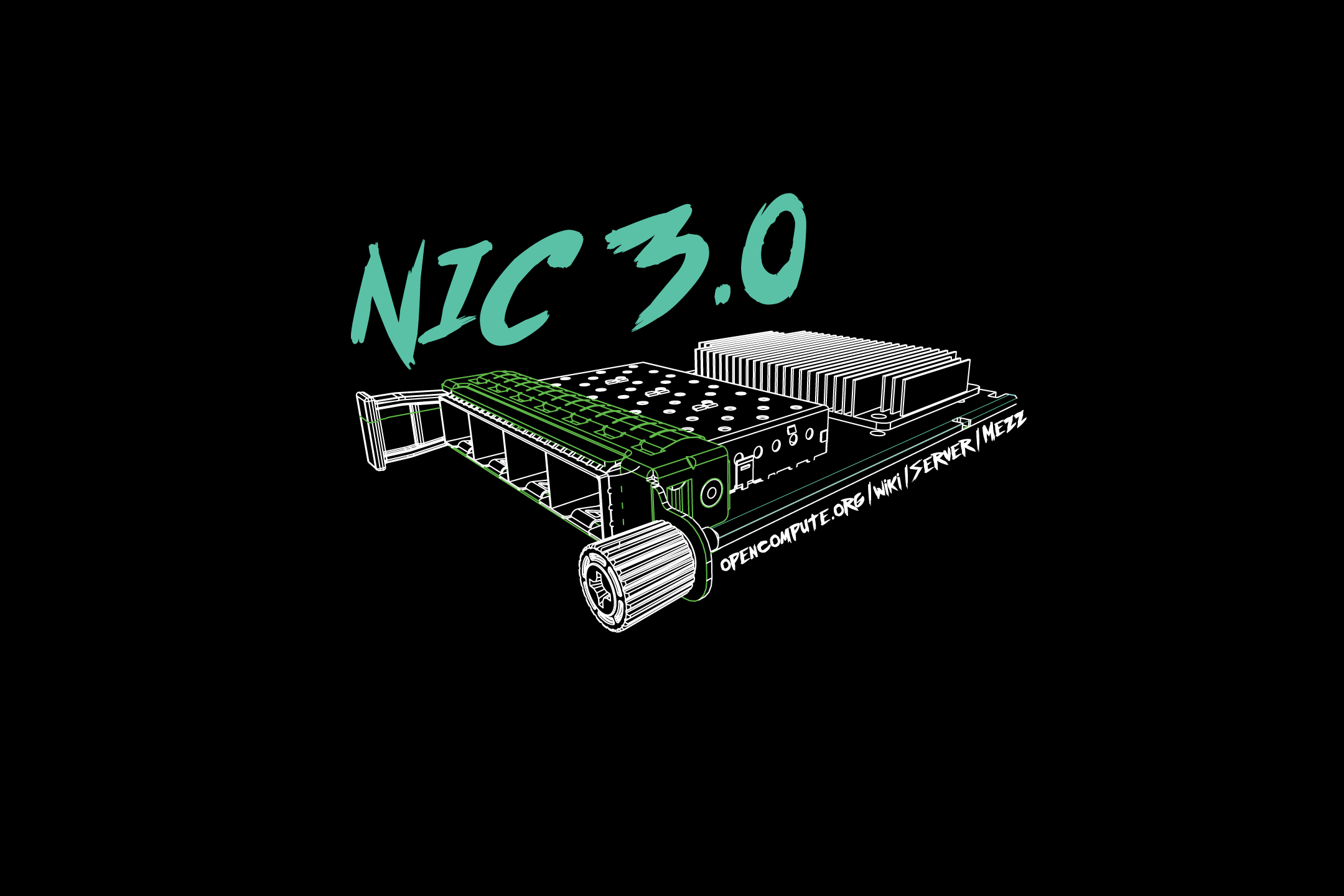 2021 OCP Global Summit - Demo
OCP NIC Experience Lab demo coordination
2019: Facebook
2020: Intel & Nvidia
2021: Broadcom
-2020-
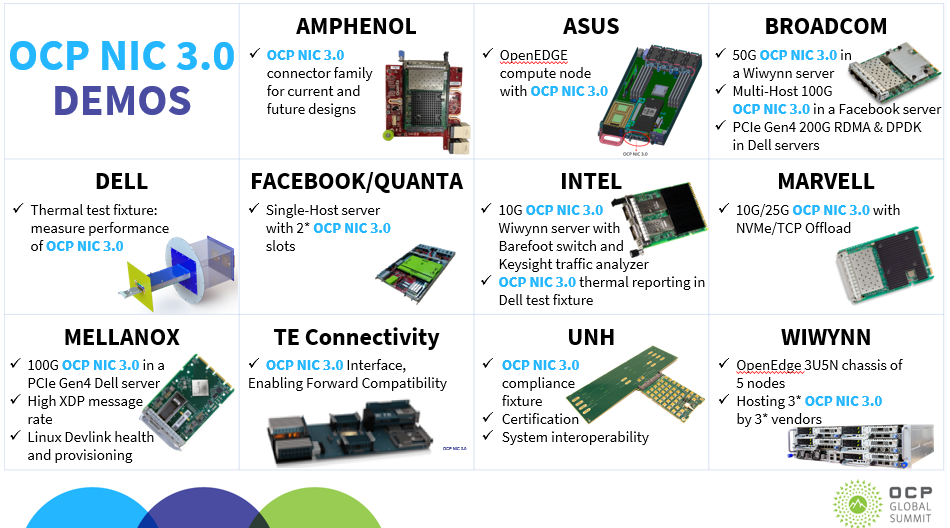